সবাইকেস্বাগতম
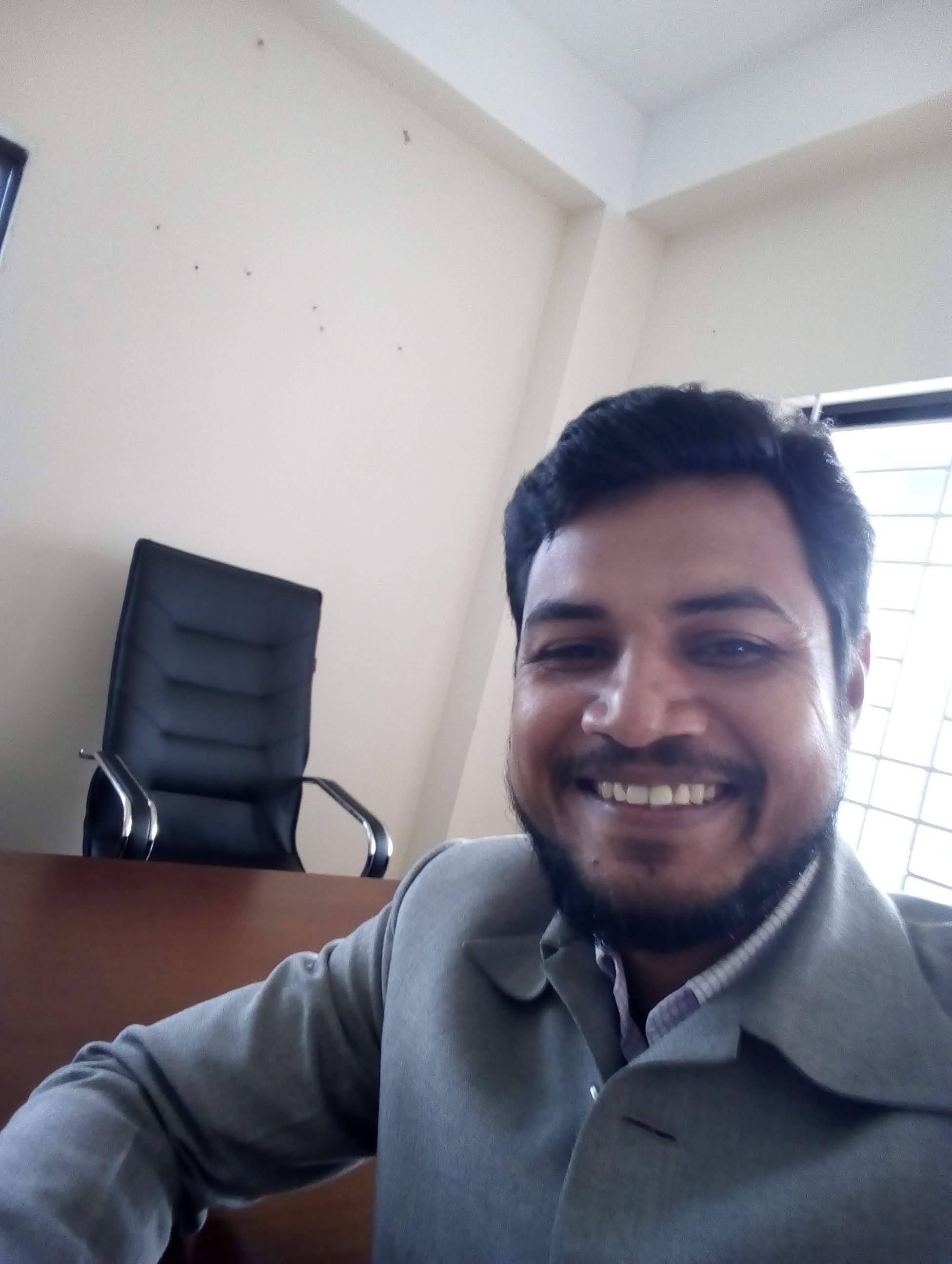 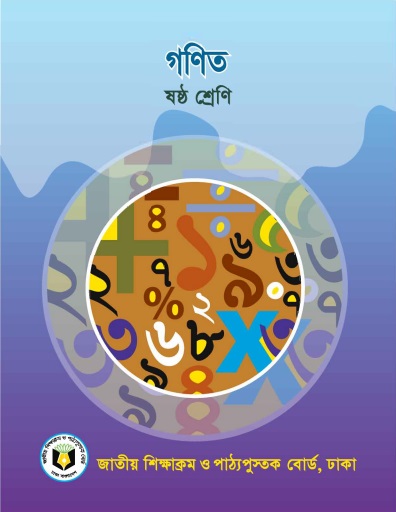 শ্রেণিঃ ৬ষ্ঠ
বিষয়ঃ গণিত
অধ্যায়ঃ জ্যামিতি
সময়ঃ ৪০ মিনিট
তারিখঃ 20/8/২০১5
মোঃ মাশরুক আলম
এম.এস.সি (১ম শ্রেণি), বি.এড (১ম শ্রেণি)
সহকারী শিক্ষক (গণিত)
কালনী ইসলামিয়া ফাজিল মাদরাসা, সদর, গাজীপুর।
বিভিন্ন ধরনের ক্ষেত্র
চতুর্ভুজ
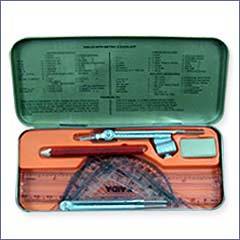 এই পাঠ শেষে শিক্ষার্থীরা……..

১। চতুর্ভূজ কী  তা বলতে পারবে।
২। চতুর্ভুজের প্রকারভেদ উল্লেখ করতে পারবে।
৩। বিভিন্ন প্রকার চতুর্ভূজ অংকন করতে 
    পারবে।
৪। বিভিন্ন প্রকার চতুর্ভূজের বর্ণনা দিতে পারবে।
বিভিন্ন প্রকার চতুর্ভুজ ক্ষেত্র
বর্গক্ষেত্র
রম্বস
চতুর্ভুজ ৫ প্রকার।
সামান্তরিক
আয়তক্ষেত্র
ট্রাপিজিয়াম
A
D
B
C
এখানে  ABCD একটি আয়তক্ষেত্র।
AD=BC =a এবং AB=DC=b
আয়তক্ষেত্রের বিপরীত বাহু দুইটি পরস্পর সমান ও সমান্তরাল এবং প্রত্যেকটি কোণ এক সমকোণ ।
A
D
B
C
এখানে  ABCD একটি  সামান্তরিক।
AD=BC =a   এবং   AB=DC=b
সামান্তরিকের বিপরীত  বাহু দুইটি পরস্পর সমান ও সমান্তরাল এবং বিপরীত কোণ দুইটি পরস্পর সমান ।
D
A
B
C
এখানে  ABCD একটি বর্গক্ষেত্র।
AB=BC=CD=AD=a
বর্গক্ষেত্রের প্রত্যেকটি বাহু পরস্পর সমান ও সমান্তরাল এবং প্রত্যেকটি কোণ এক সমকোণ।
D
A
B
C
এখানে  ABCD একটি রম্বস।
AB=BC=CD=AD=a
রম্বসের প্রত্যেকটি বাহু পরস্পর সমান ও সমান্তরাল এবং বিপরীত কোণ দুইটি পরস্পর সমান।
D
A
B
C
এখানে  ABCD একটি ট্রাপিজিয়াম
AB≠BC≠CD≠AD
ট্রাপিজিয়ামের প্রত্যেকটি কোণ এবং প্রত্যেকটি  বাহু পরস্পর অসমান  এবং বিপরীত যে কোন দুইটি বাহু পরস্পর সমান্তরাল।
একক কাজ

১।  চতুর্ভুজ কী?
         ২।  চতুর্ভুজ কয় প্রকার?
জোড়ায় কাজ
২।  চতুর্ভুজ কয় প্রকার ও কি কি?
দলগত কাজ              রম্বস ও সামন্তরিক অঙ্কন কর এবং এদের সাদৃশ্য ও বৈসাদৃশ্য দেখাও।
মূল্যায়ন
১। চতুর্ভুজ কী? 
1. যে কোন ৩টি  চতুর্ভুজের নাম বল।২. চিত্র সহ ট্রাপিজিয়াম এবং বর্গক্ষেত্রের বর্ণনা             দাও৩. পাচঁ প্রকার চতুর্ভুজের চিত্র অংকন করে                            দেখাও।
চতুর্ভুজ গুলোর নাম বল
বাড়ির কাজচিত্র সহ আয়তক্ষেত্র এবংরম্বসের বর্ণনা দাও।
ধন্যবাদ
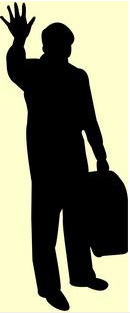 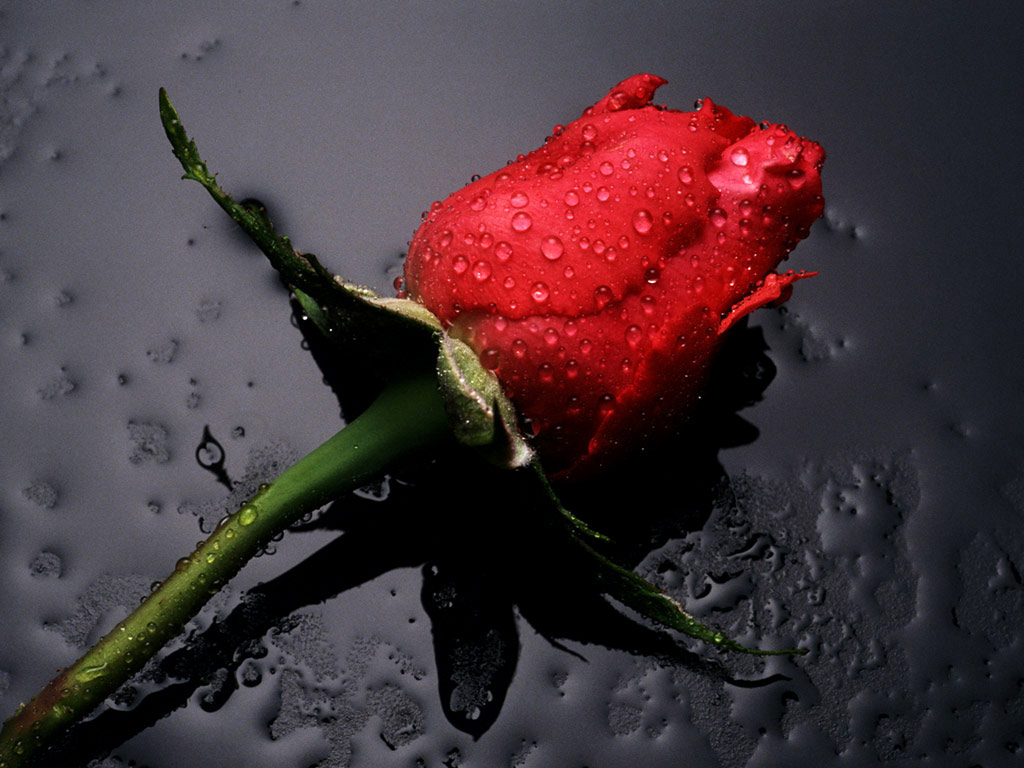